ООО «Тайко Электроникс РУС»
Углич, Ярославская область
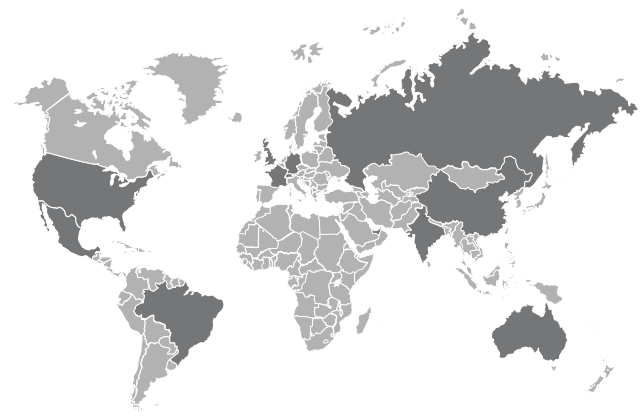 О компании
TE Connectivity
TE Energy - среди лидеров по производству и поставке продуктов и компонентов
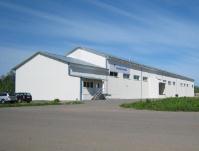 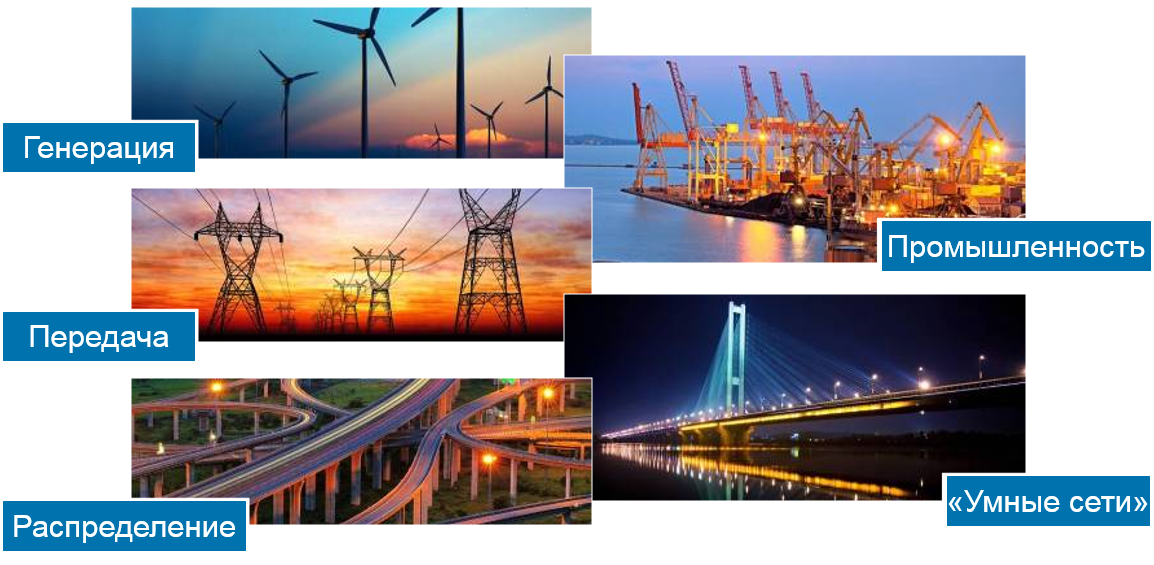 Углич, Россия
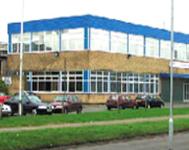 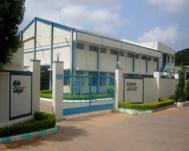 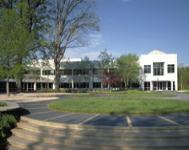 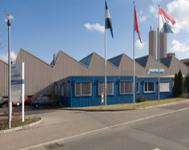 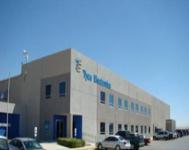 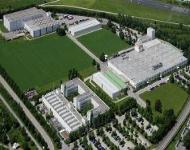 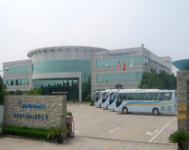 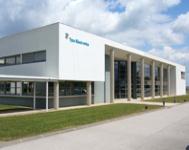 Китай
Индия
США
Мексика
Швейцария
Франция
Великобритания
Германия
2
Наше производство в Угличе
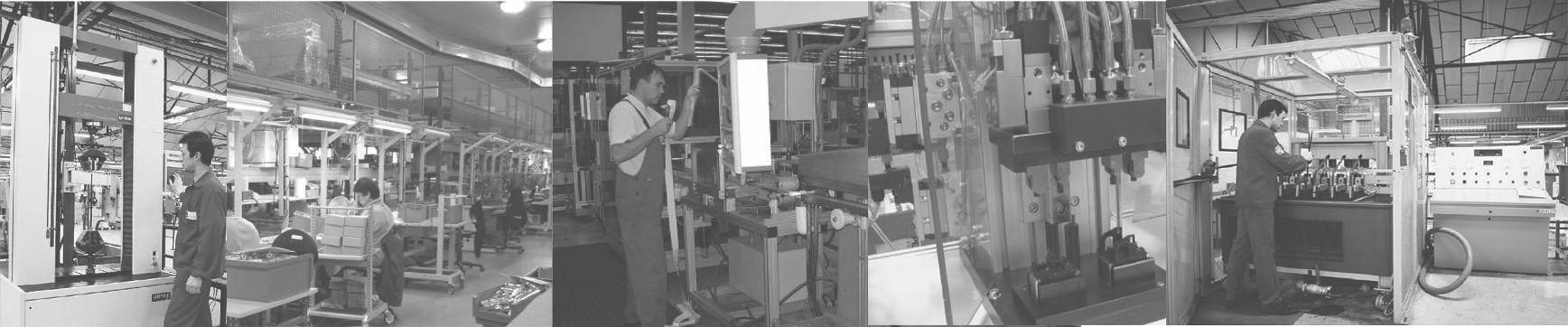 Основные направления производства для энергетики
Кабельная арматура 0,4 – 220 кВ
Арматура для СИП 0,4 кВ
Система менеджмента качества ISO 9001:2008
Собственные разработки и патенты
Испытательные лаборатории
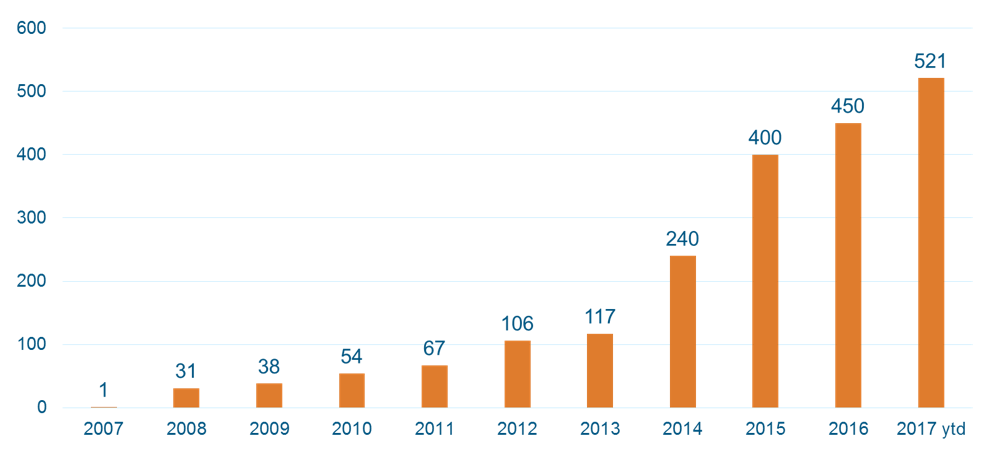 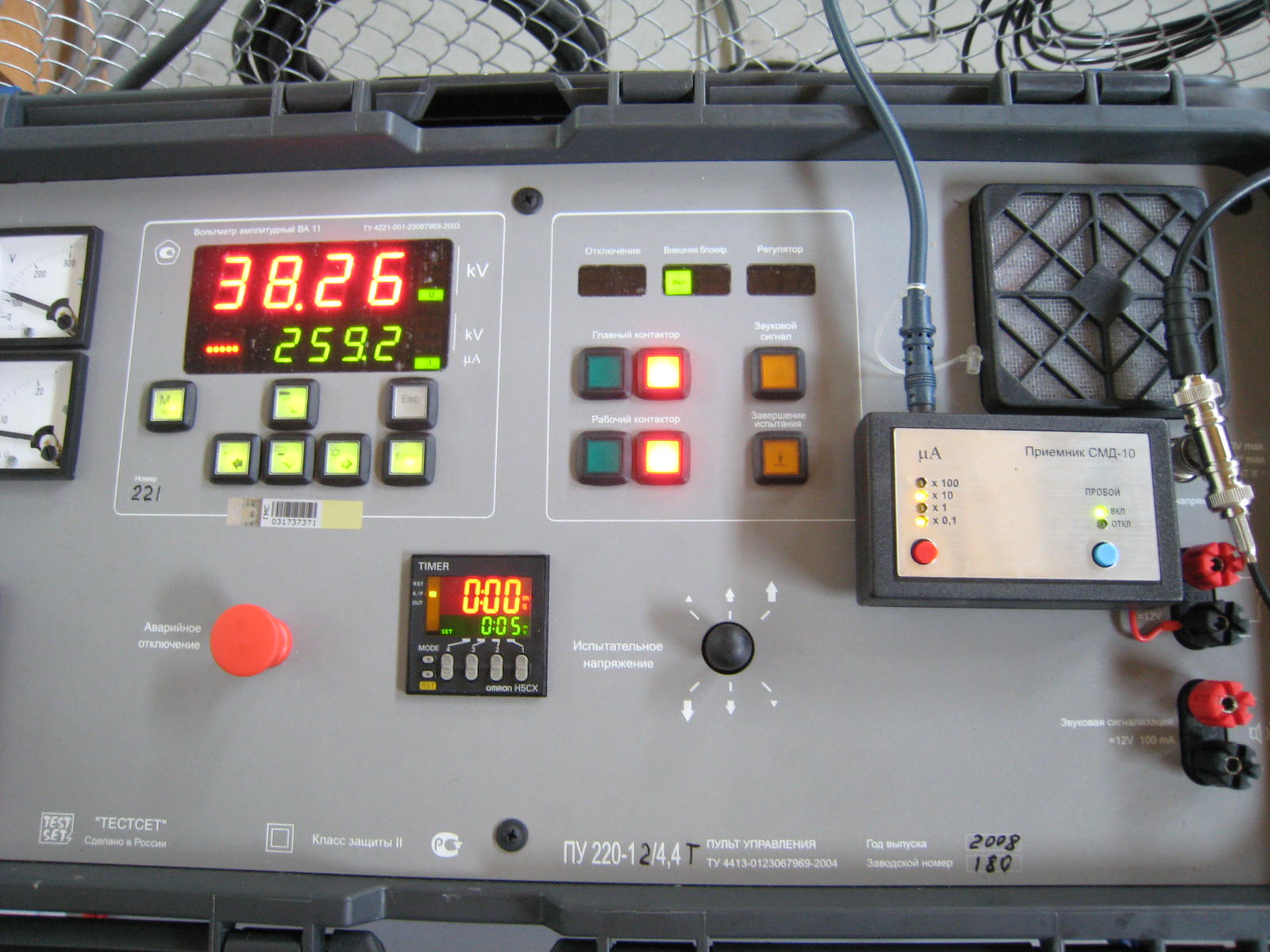 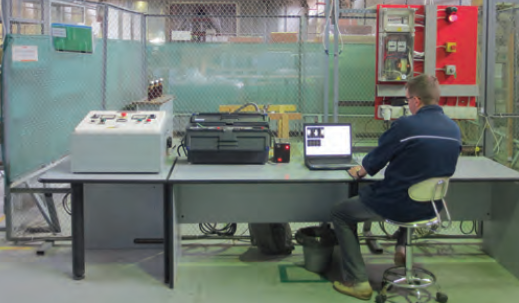 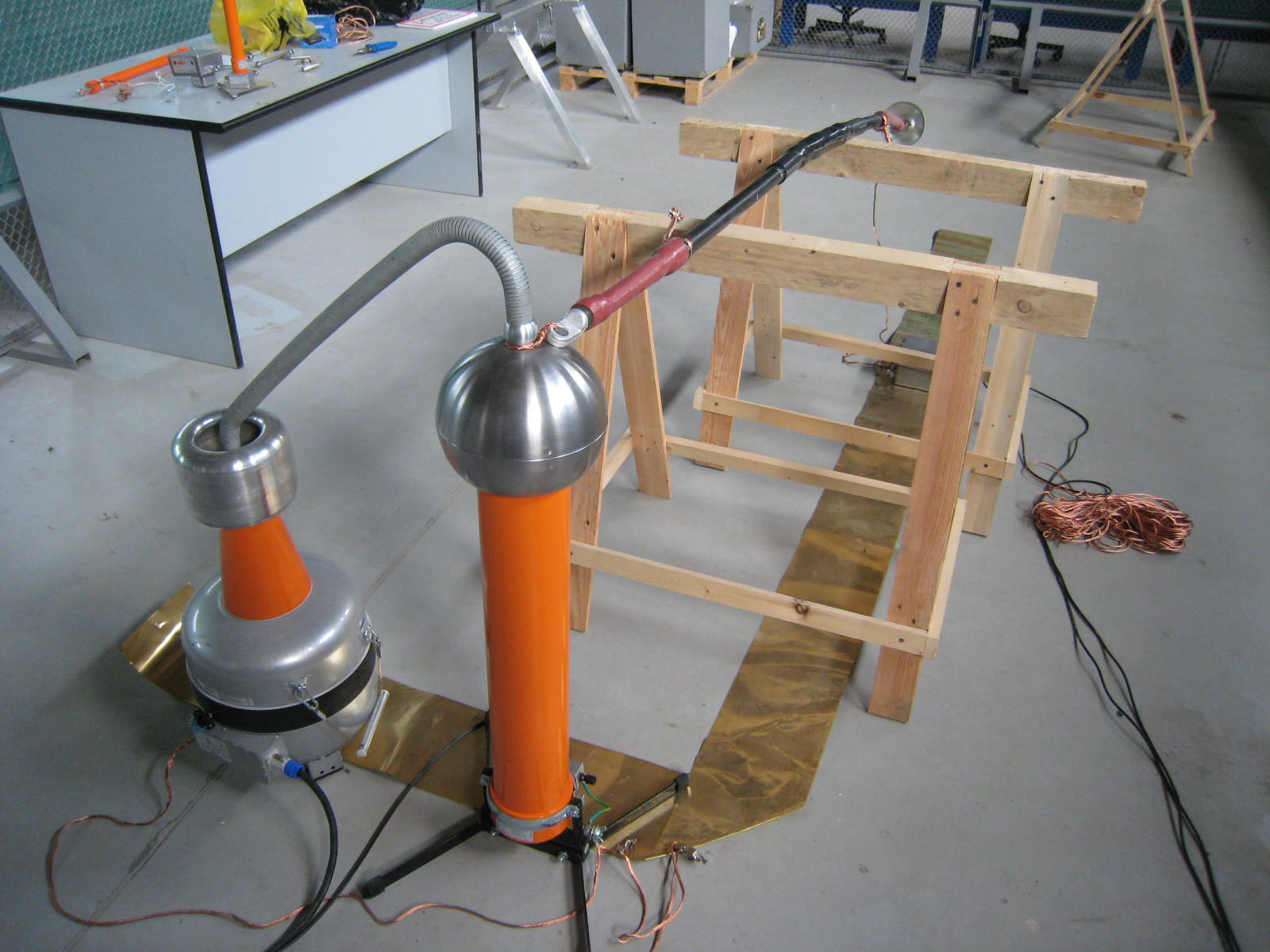 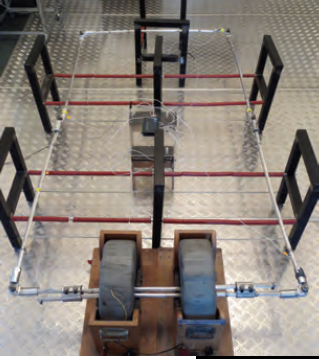 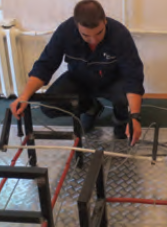 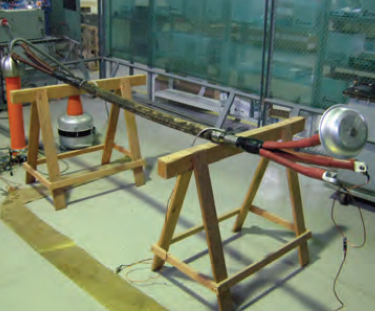 Количество номенклатурных позиций
3
НАБОР ДОВЕРЕННЫХ БРЕНДОВ
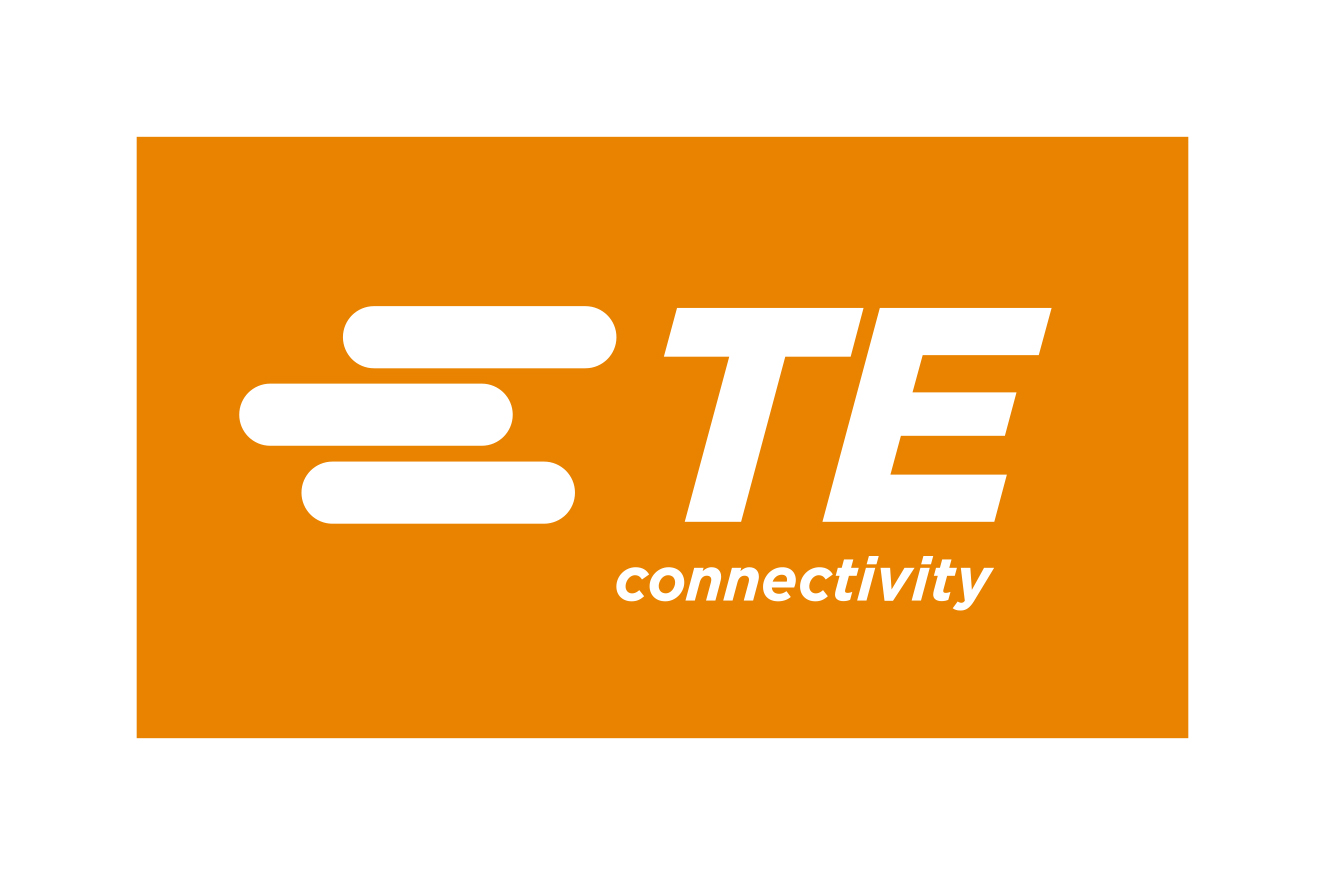 Отделение Энергетики - TE Connectivity предлагает широкий спектр надежных и эффективных по цене решений для электроэнергетики. TE Connectivity входит в число лидеров по производству и поставке продуктов и компонентов, что позволяет нам разрабатывать продукты принципиально новых поколений с использованием новейших технологий. Уже более 60 лет мы тесно работаем с нашими заказчиками по всему миру для внедрения новейших ноу-хау.
Axicom 				B&H
Bowthorpe EMP 		Crompton Instruments	
Guro					Raychem	
SIMEL
Кабельная арматура 0,4 – 220 кВ
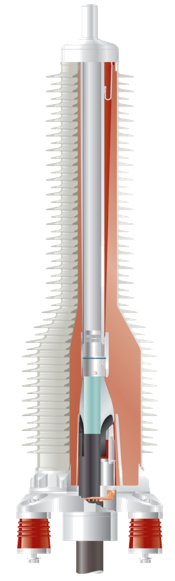 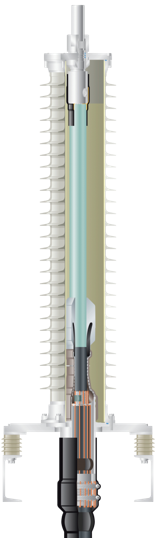 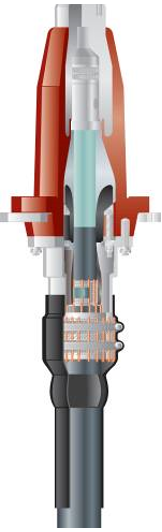 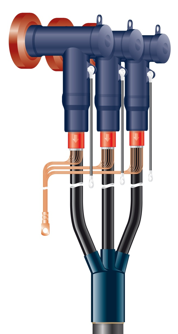 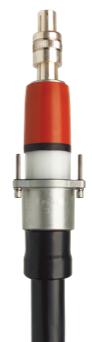 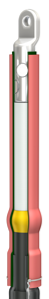 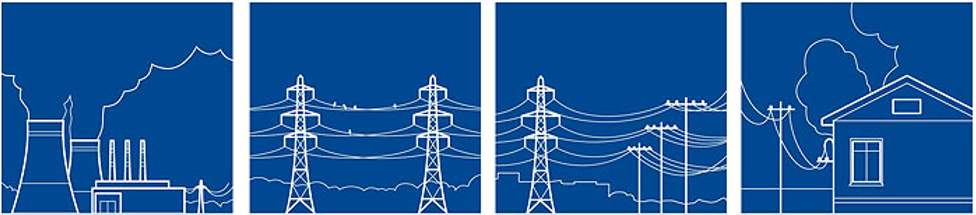 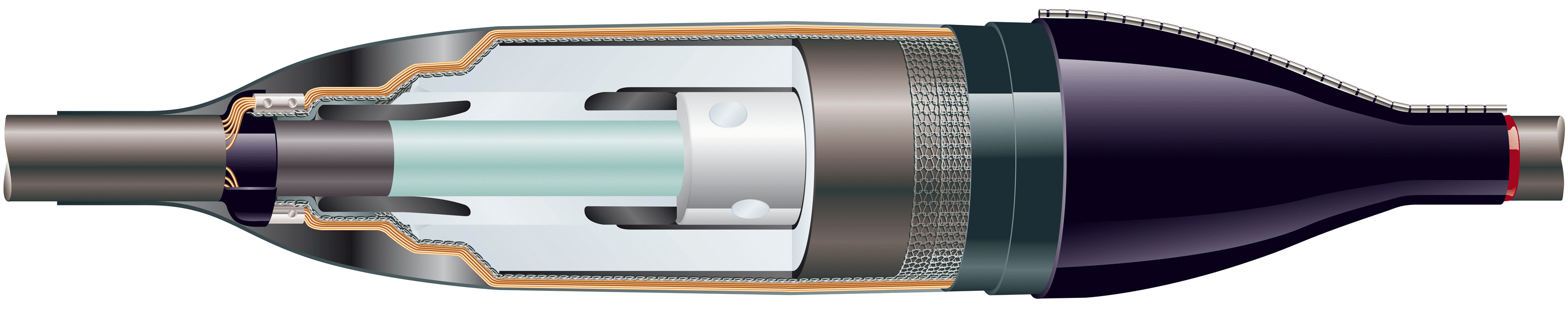 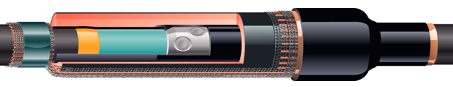 5
Культура инноваций
TE Connectivity является одной из лидирующих в мире компаний по производству инновационных изделий и материалов с внедрением современных технологий.
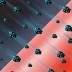 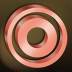 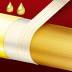 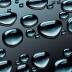 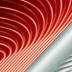 Управление электрическим полем
Трекинго-эрозионно стойкие и УФ-стойкие материалы
Трехслойные высокоточные термоусаживаемые материалы
Усиленные композитные материалы
Надежная герметизация
Наши передовые технологии и ноу-хау представлены в нашем портфолио всемирно известных продуктовых линейках: кабельные муфты, арматура СИП, ОПН, специализированный инструмент, и других…
Снижение переходных сопротивлений
Системы защиты от перенапряжений
Заливные технологии
Технологии срывных болтов
Гелевые технологии
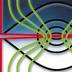 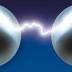 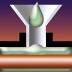 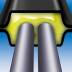 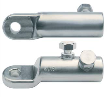 Вопросы по решению сложных технических задач подключения кабельных линий на АЭС
Какие технические сложности чаще всего встречаются при использовании  кабельных муфт на кабельных линиях АЭС? 


Кто в АО «Концерн «Росэнергоатом» формирует техническую политику по эксплуатации кабельных систем (кабель и кабельные муфты) в условиях отсутствия специализированного департамента?
7
Как повысить надёжность работы КЛ при максимальной компактности кабельных подключений?
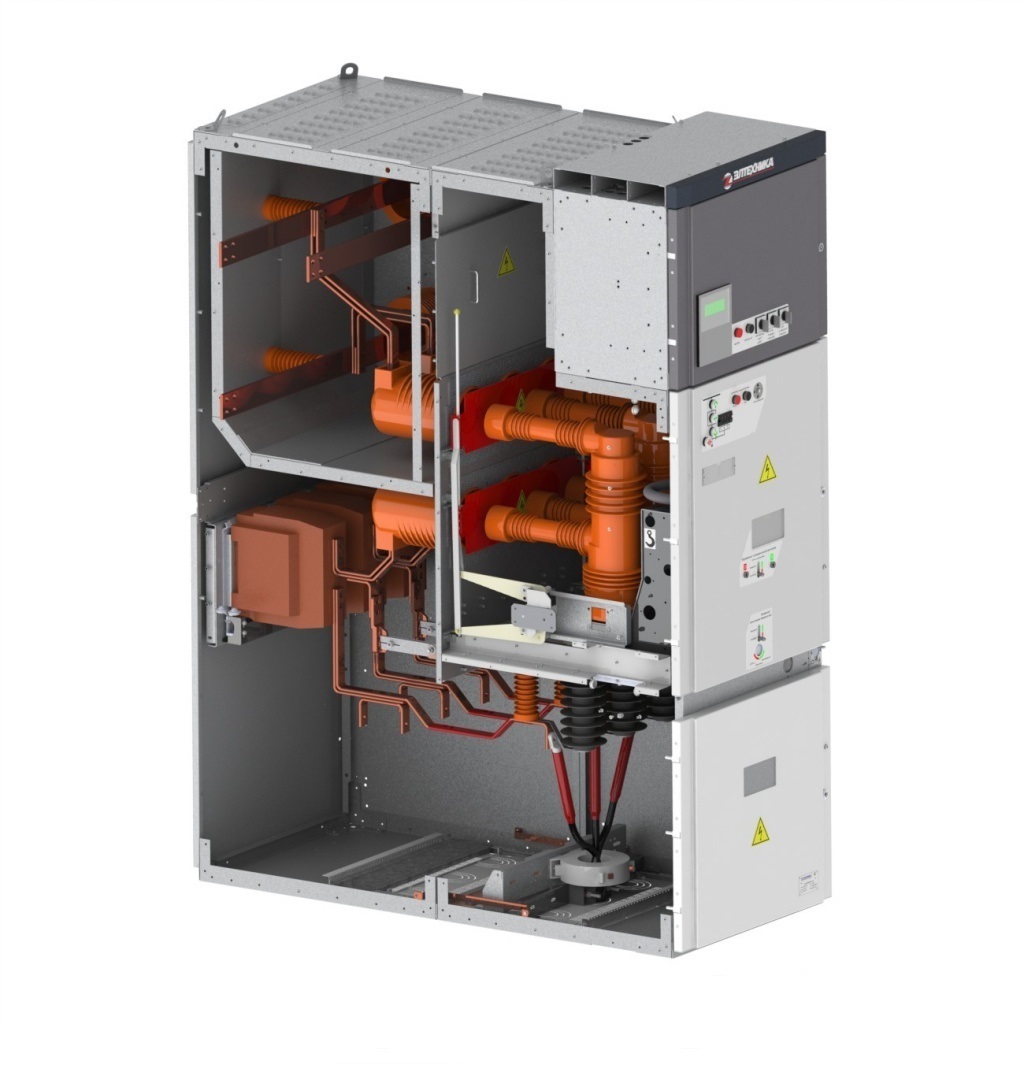 Муфта – самое слабое звено в кабельной цепи.

От качества кабельной муфты зависит «здоровье» кабельной линии и подключенного к ней оборудования
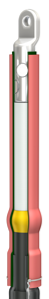 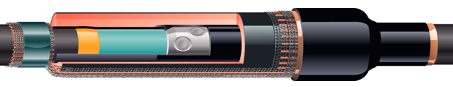 Качество монтажа
Компактность изделия при сохранении максимальной надежности
обучение персонала
контроль квалификации
испытанная конструкция
надёжные компоненты
Максимальная компактность
8
Компактность установленных кабельных муфт
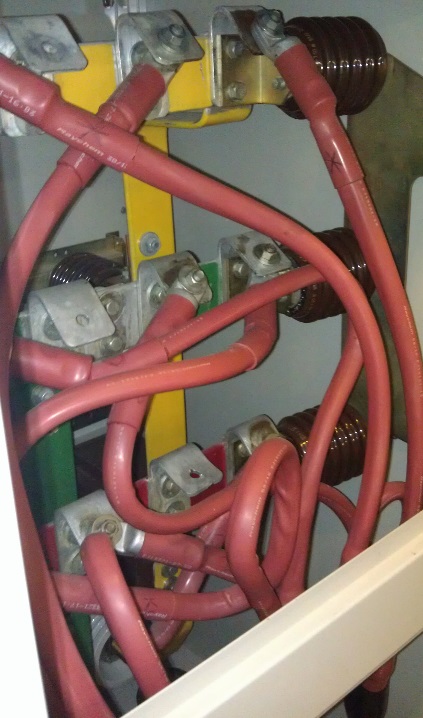 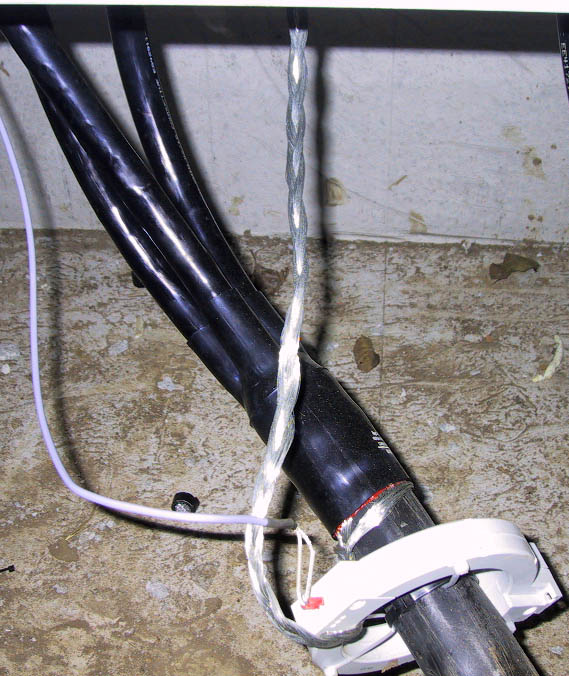 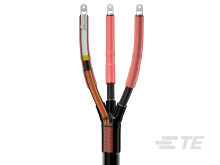 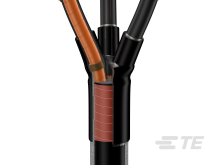 9
Качество установленных термоусаживаемых материалов
Нормальный термоусаживаемый материал «Райхем»
Экономичный аналог термоусаживаемого материала
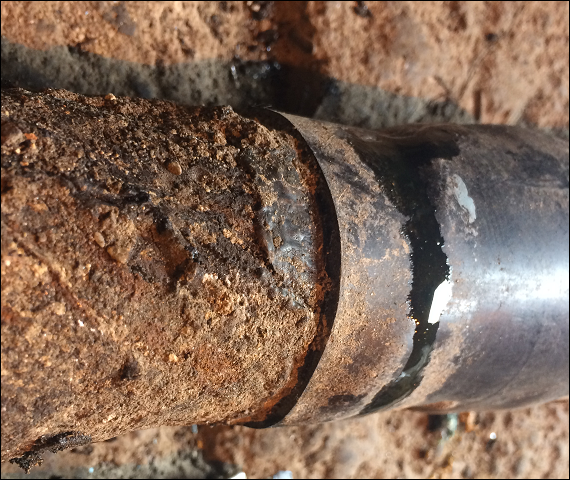 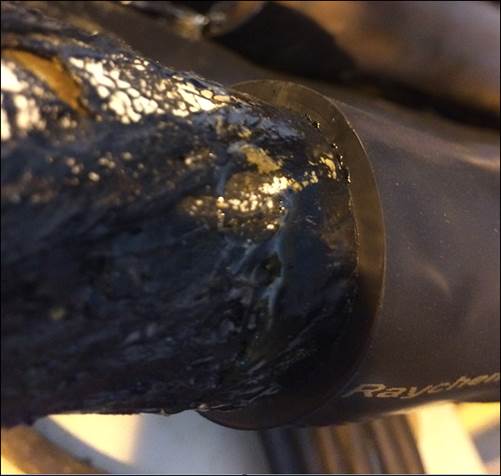 Достаточная толщина материала после усадки
Недостаточная толщина материала после усадки
Трекинго-эрозионная стойкость и герметичность кабельных муфт
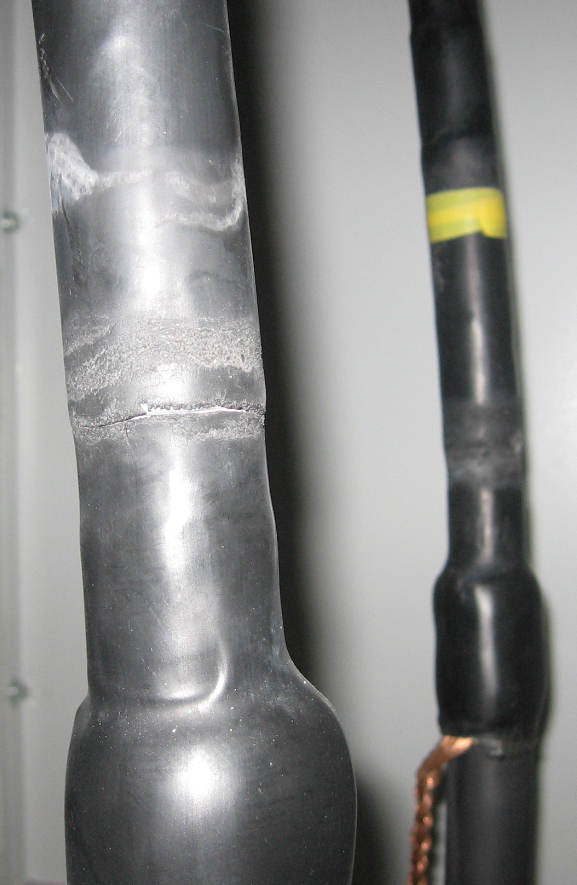 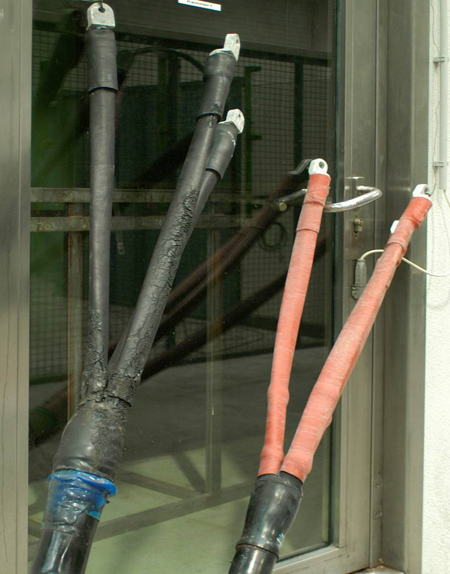 11
Специализированная кабельная арматура TE Connectivity для АЭС
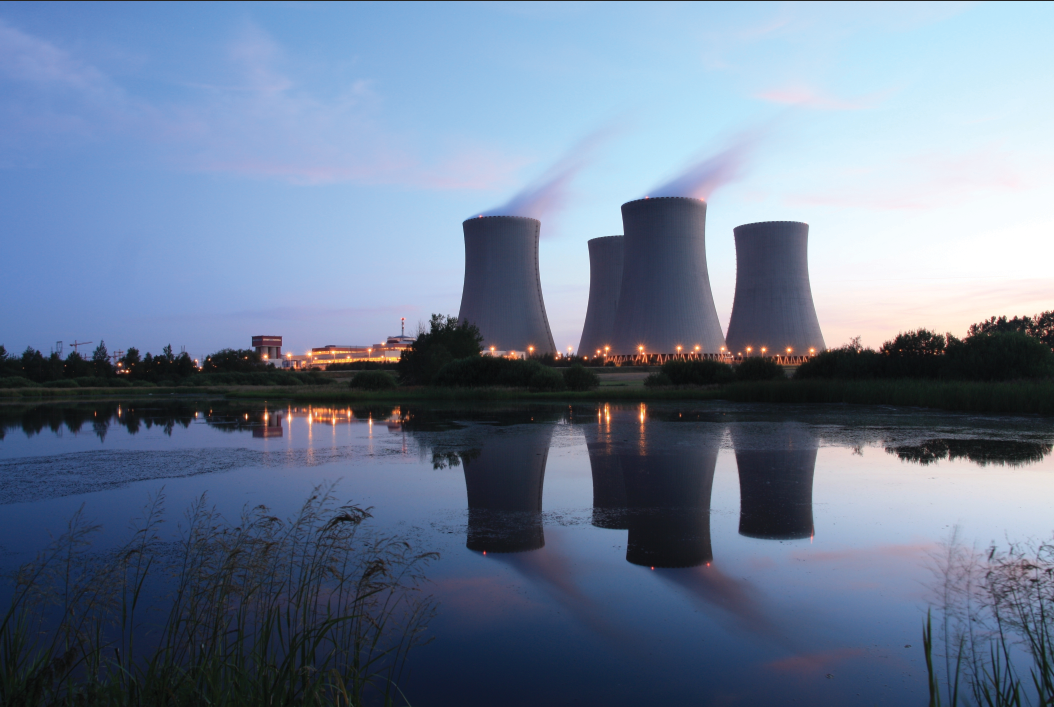 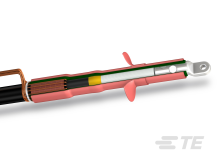 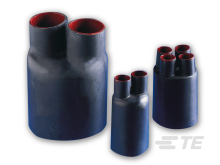 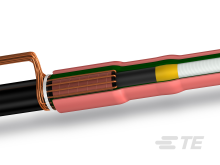 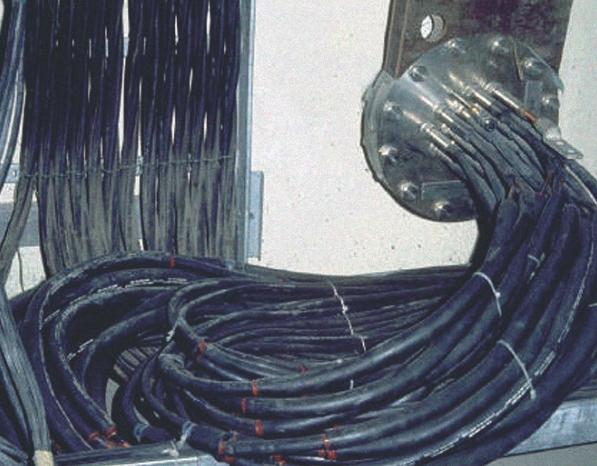 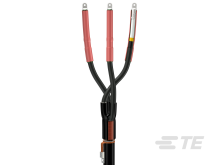 Кабельная арматура для АЭСКвалификация: LOCA, Класс 1E (K1)
TE’s Raychem разработала термоусаживаемые компоненты и комплекты арматуры для герметизации и изоляции электрических соединений на атомных станциях (АЭС). Эта арматура выполнена из толстостенных огнестойких полиолефиновых термоусаживаемых трубок и предназначена для работы в гермозоне АЭС, где она должна выдерживать соответствующие уровни радиации и температуры. 
Арматура TE Connectivity для АЭС была испытана на соответствие проектным сценариям аварий на АЭС по жестким требованиям LOCA/HELB*
     *	- LOCA (loss-of-coolant accident) – авария с потерей теплоносителя
  	- HELB (high energy line break) – разрыв трубопровода высокого давления
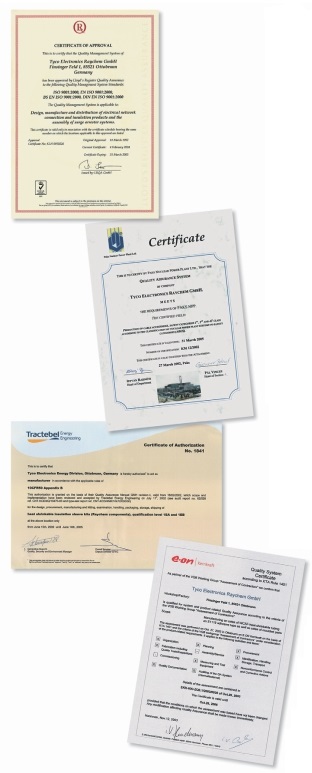 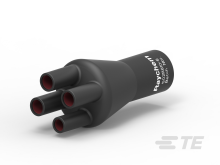 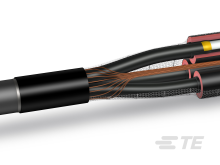 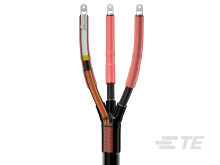 EVERY CONNECTION COUNTS
Спасибо за внимание!